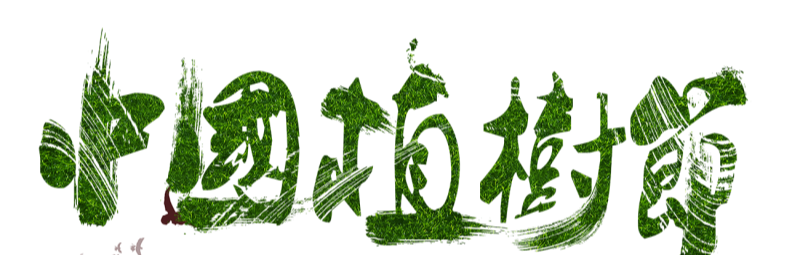 312植树节
汇报人：PPT818
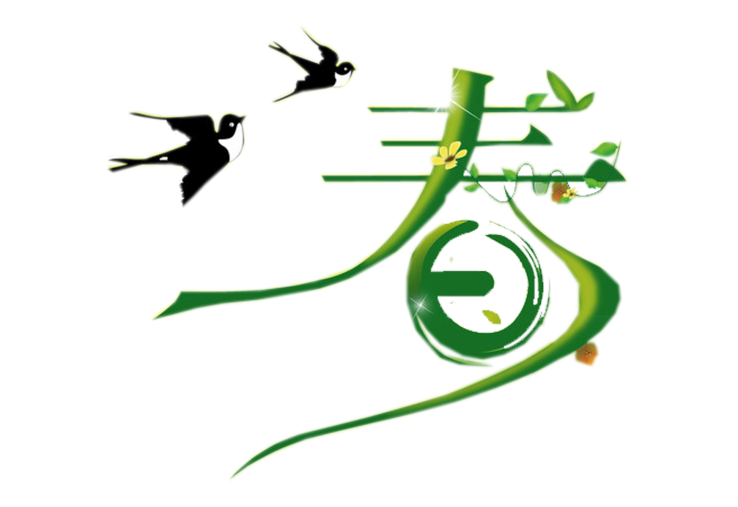 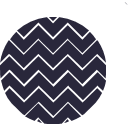 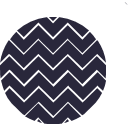 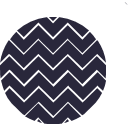 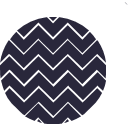 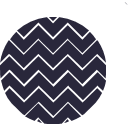 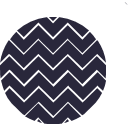 04
02
06
03
05
01
植树节-我来考考你
植树节与孙中山
植树节的意义
植树节节徽的意义
中国植树节的由来
植树节的历史
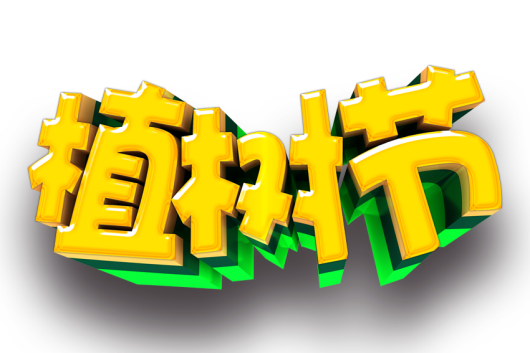 第01部分
植树节的历史
内布拉斯加州是一片光秃秃的荒原，树木稀少，土地干燥，大风一起，黄沙漫天，人民深受其苦。1872年，美国著名农学家朱利叶斯·斯特林·莫尔顿提议在内
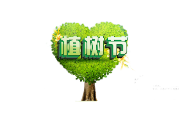 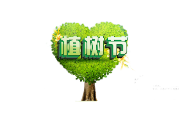 植树节的历史
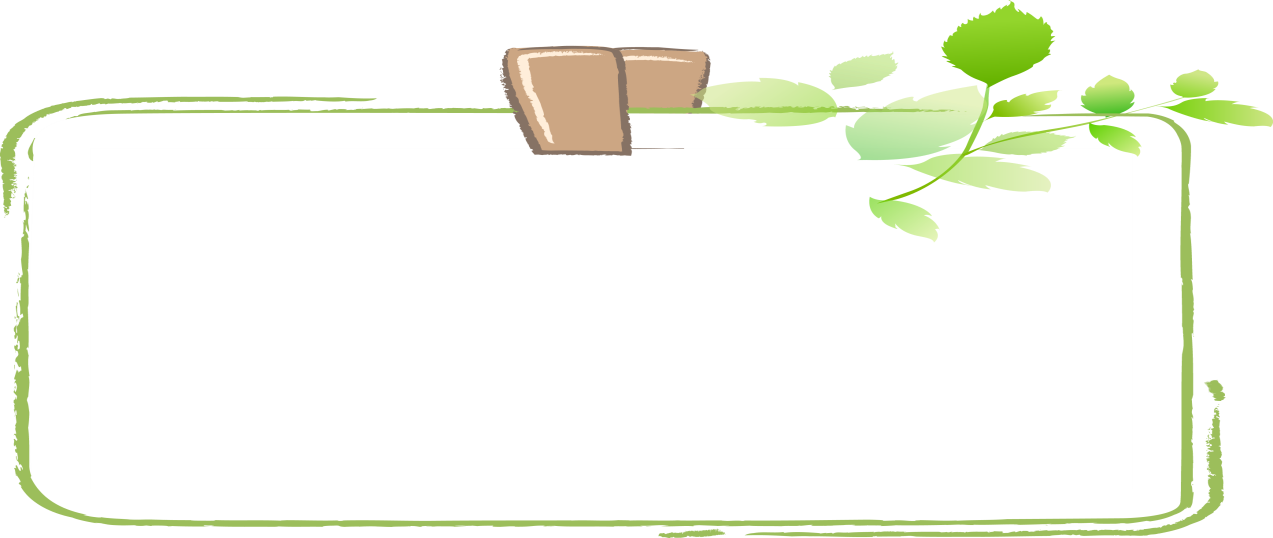 我国古代在清明时节就有插柳植树的传统。
而近代植树节则最早由美国的内布拉斯加州发起。19世纪以前，内布拉斯加州是一片光秃秃的荒原，树木稀少，土地干燥，大风一起，黄沙漫天，人民深受其苦。1872年，美国著名农学家朱利叶斯·斯特林·莫尔顿提议在内布拉斯加州规定植树节，动员人民有计划地植树造林。 
当时州农业局通过决议采纳了这一提议，并由州长亲自规定今后每年4月份的第三个星期三为植树节。这一决定做出后，当年就植树上百万棵。此后的16年间，又先后植树6亿棵，终于使内布拉斯加州10万公顷的荒野变成了茂密的森林。为了表彰莫尔顿的功绩，1885年州议会正式规定以莫尔顿先生的生日4月22日为每年的植树节，并放假一天。 
中国植树造林的历史，可以追溯到2600年前。我国古代在清明时节就有插柳植树的传统。而植树造林、发展林业真正成为国家建设的战略任务，却是在新中国成立之后，而成为公民的一项法定义务则始于改革开放之初。孙中山上任时努力推动植树。1914年11月中华民国颁布了我国近代史上第一部《森林法》，1915年7月，政府又规定将每年“清明”定为植树节。 1925年3月12日，孙中山先生与世长辞。为了纪念国父孙中山先生，国民政府把每年的3月12日定为“植树节”。
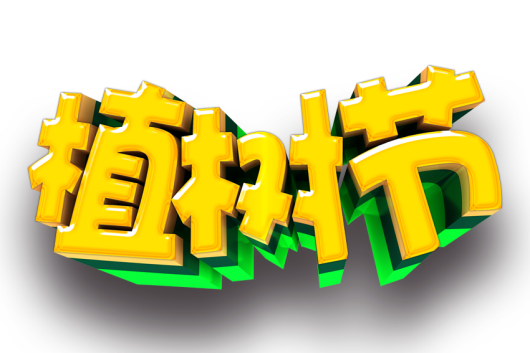 第02部分
中国植树节的由来
内布拉斯加州是一片光秃秃的荒原，树木稀少，土地干燥，大风一起，黄沙漫天，人民深受其苦。1872年，美国著名农学家朱利叶斯·斯特林·莫尔顿提议在内
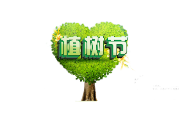 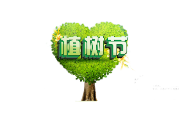 植树节的由来
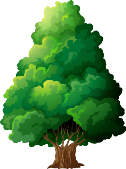 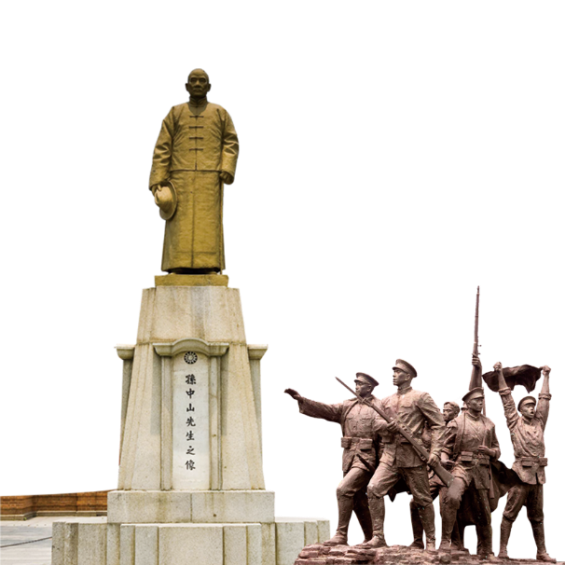 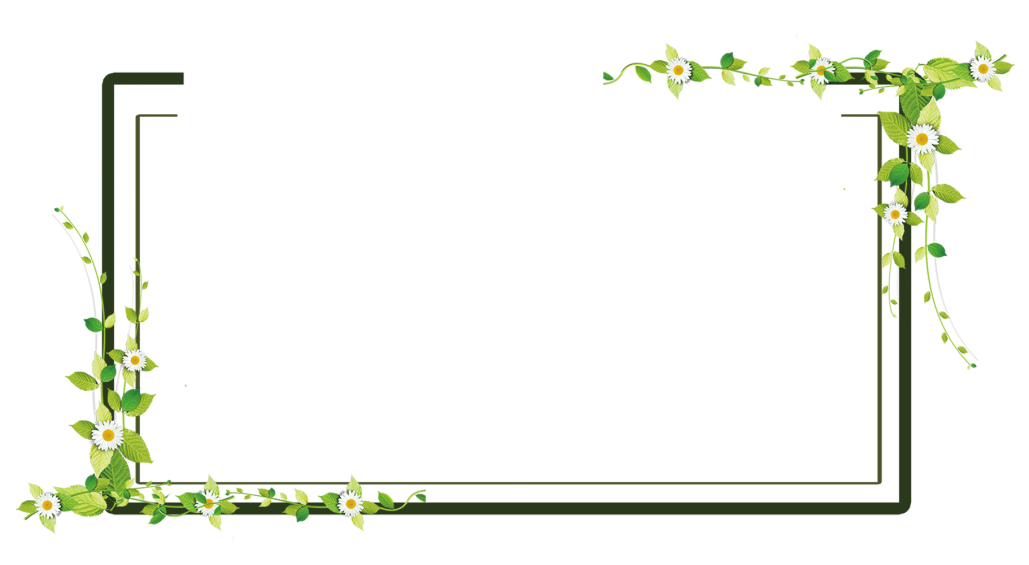 中国植树节的由来一
孙中山任临时大总统的中华民国南京政府成立不久，就在孙中山的倡议下规定了以每年清明节为植树节，全国各级政府，机关，学校如期参加，举行植树节典礼并从事植树。自此我国有了植树节。 　　1925年3月12日，孙中山先生逝世。1928年，为纪念孙中山逝世三周年，国民政府举行了植树式。以后为了纪念孙中山先生，把每年的3月12日定为植树节。 　　　　中华人民共和国成立后1979年2月，正式通过了将每年的3月12日定为植树节的决议。这项决议的意义在于动员全国各族人民积极植树造林，加快绿化祖国和各项林业建设的步伐。将孙中山先生与世长辞之日定为我国植树节，也是为了缅怀孙中山先生的丰功伟绩，象征中山先生生前未能实现的遗愿将在新中国实现。
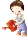 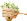 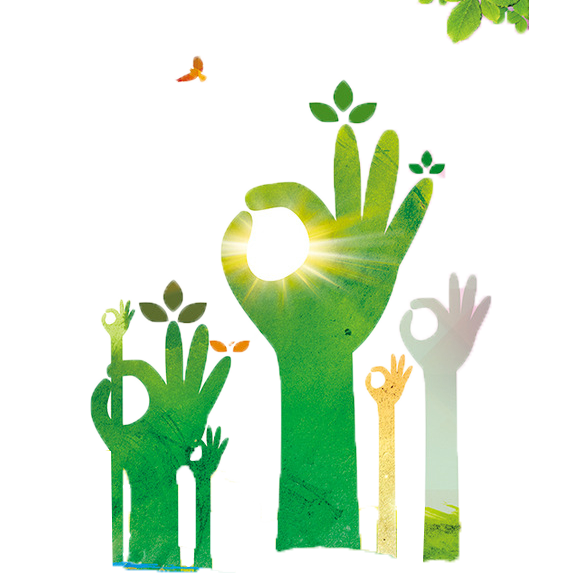 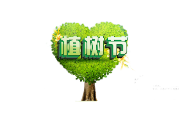 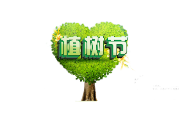 植树节的由来
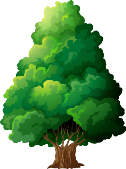 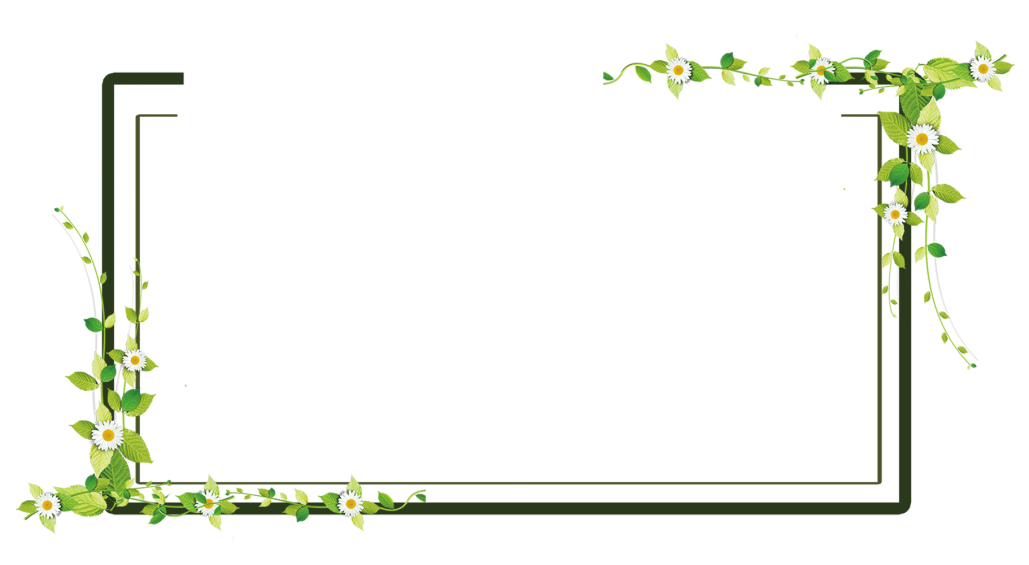 中国植树节的由来二
每到3月12日植树节，大家总会挥汗如雨地大植、特植树木，可是你知道植树节的由来吗？ 　　我国的植树节，因时代的演变，先后作了三次改定。 　　辛亥革命后，民国4年（1915年）由农商部总长周自齐呈准大总统，以每年清明节为植树节。 　　1925年3月12日孙中山先生逝世，为了纪念这位伟人， 1930年国民党政府把植树节改为每年的3月12日。 　　中华人民共和国成立后，1979年，在邓小平提议下，第五届全国人大常委会第六次会议决定每年3月12日为我国的植树节。
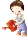 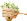 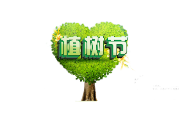 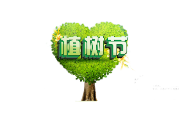 植树节的由来
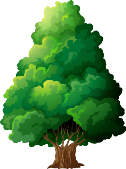 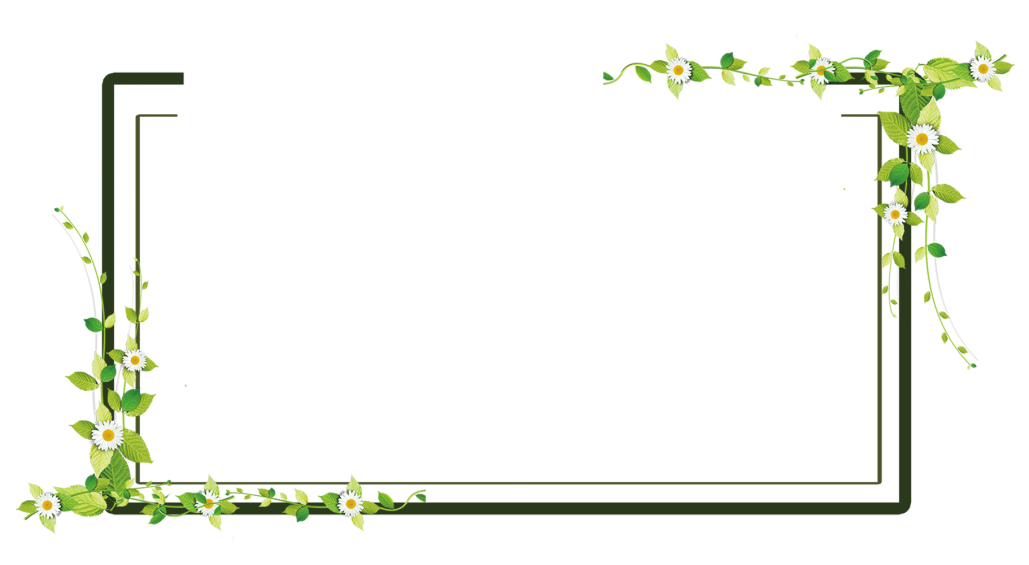 中国植树节的由来二
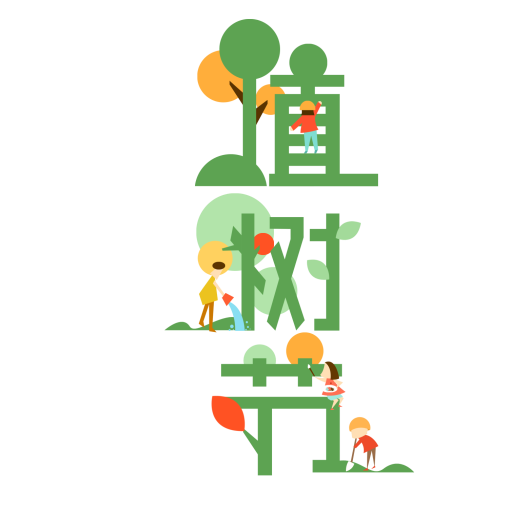 3月12日为中国的植树节。 　　解放前，1925年3月12日孙中山先生逝世于北平，1929年移灵柩于南京紫金山，1930年国民党政府曾定3月12日为植树节。 　　1956年，毛泽东发出了“绿化祖国”、“实现大地园林化”的号召。中国开始了“12年绿化运动”，目标是“在12年内，基本上消灭荒地荒山，在一切宅旁、村旁、路旁、水旁，以及荒地荒山上，即在一切可能的地方，均要按规格种起树来，实行绿化。” 　　1979年，在邓小平提议下，第五届全国人大常委会第六次会议决定每年3月12日为我国的植树节。 　　1981年12月13日，五届全国人大四次会议讨论通过了《关于开展全民义务植树运动的决议》。这是建国以来国家最高权力机关对绿化祖国作出的第一个重大决议。从此，全民义务植树运动作为一项法律开始在全国实施。
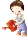 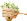 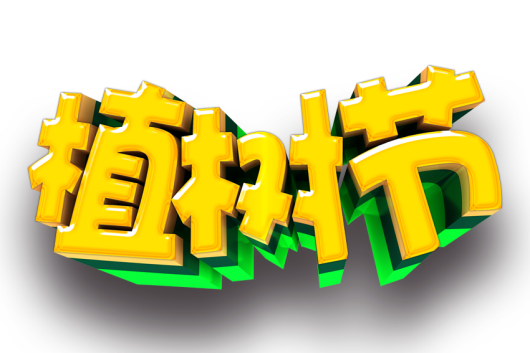 第03部分
植树节节徽的意义
内布拉斯加州是一片光秃秃的荒原，树木稀少，土地干燥，大风一起，黄沙漫天，人民深受其苦。1872年，美国著名农学家朱利叶斯·斯特林·莫尔顿提议在内
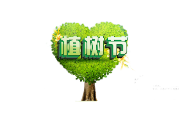 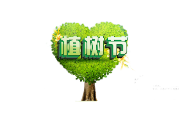 植树节节徽的意义
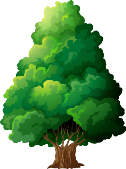 猜猜有什么寓意
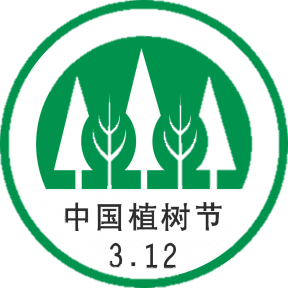 1. 树形，表示全民义务植树3至5棵，人人动手，绿化祖国大地。
2. “中国植树节”和“3.12”，表示改造自然，造福人类，年年植树，坚韧不拔的决心。
3. 五棵树可会意为“森林”，由此引伸连接着外圈，显示着绿化祖国，实现以森林为主体的自然生态体系的良性循环。
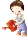 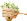 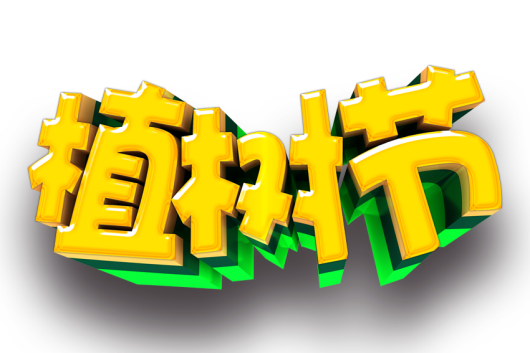 第04部分
植树节的意义
内布拉斯加州是一片光秃秃的荒原，树木稀少，土地干燥，大风一起，黄沙漫天，人民深受其苦。1872年，美国著名农学家朱利叶斯·斯特林·莫尔顿提议在内
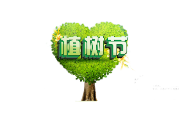 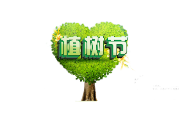 植树节的意义
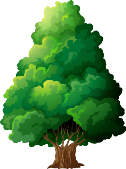 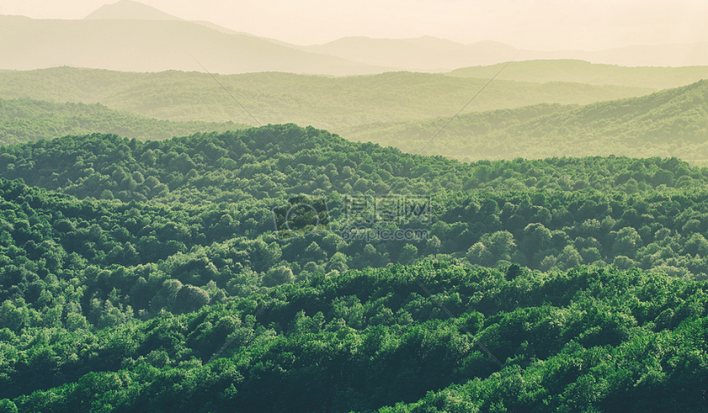 植树节的意义
城市防护林具有减缓风速的作用，其有效范围在树高40倍以内，其中在10～20倍范围内效果最好，可降低风速50%。
    在农田林网内通常可减缓风速30%～40%，提高相对湿度5%～15%，增加土壤含水量10%～20%。据测定，林冠可截留降水20%左右，大大削弱了雨滴的冲击力；地表只要有1厘米厚的枯枝落叶，就可以把地表径流量减少到裸地的1/4以下，泥沙减少到裸地7%以下。
一公顷林地与裸地相比，至少可以多储水3000立方米。1万亩森林的蓄水能力相当于蓄水量达100万立方米的水库，而建造这样一个水库需要投资千余万元。
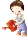 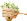 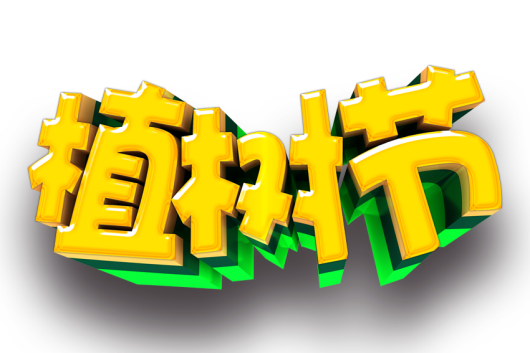 第05部分
各国的植树节
内布拉斯加州是一片光秃秃的荒原，树木稀少，土地干燥，大风一起，黄沙漫天，人民深受其苦。1872年，美国著名农学家朱利叶斯·斯特林·莫尔顿提议在内
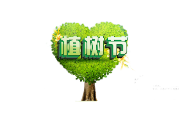 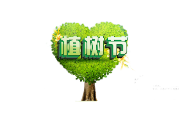 各国的植树节
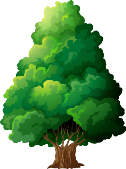 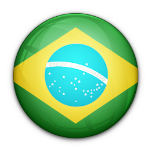 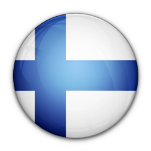 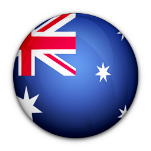 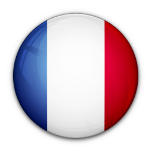 法国
绿化月(每年3月), 
植树日(3月31日)
巴西
植树节(9月21日)
澳大利亚
植树节 (5月第一个星期五)
芬兰
植树节(6月24日)
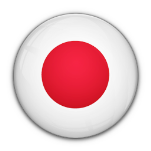 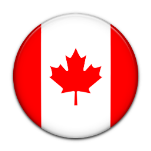 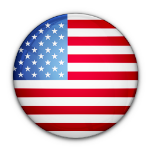 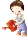 日本
植树节(4月3日)
加拿大
每年5月开展全国森林周活动
美国
植树节(4月10日)
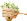 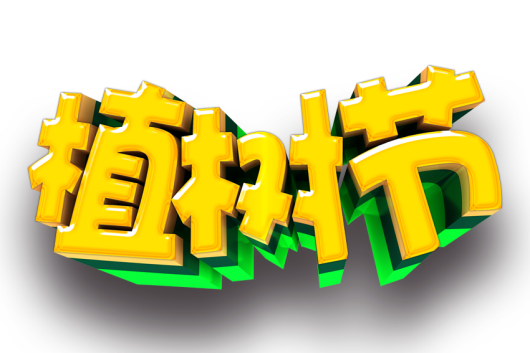 第05部分
植树节与孙中山
内布拉斯加州是一片光秃秃的荒原，树木稀少，土地干燥，大风一起，黄沙漫天，人民深受其苦。1872年，美国著名农学家朱利叶斯·斯特林·莫尔顿提议在内
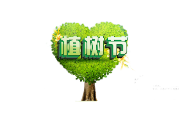 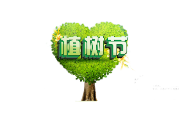 孙中山先生与植树节
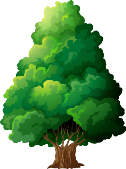 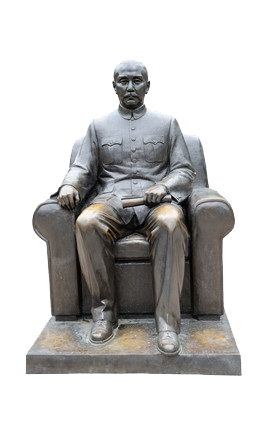 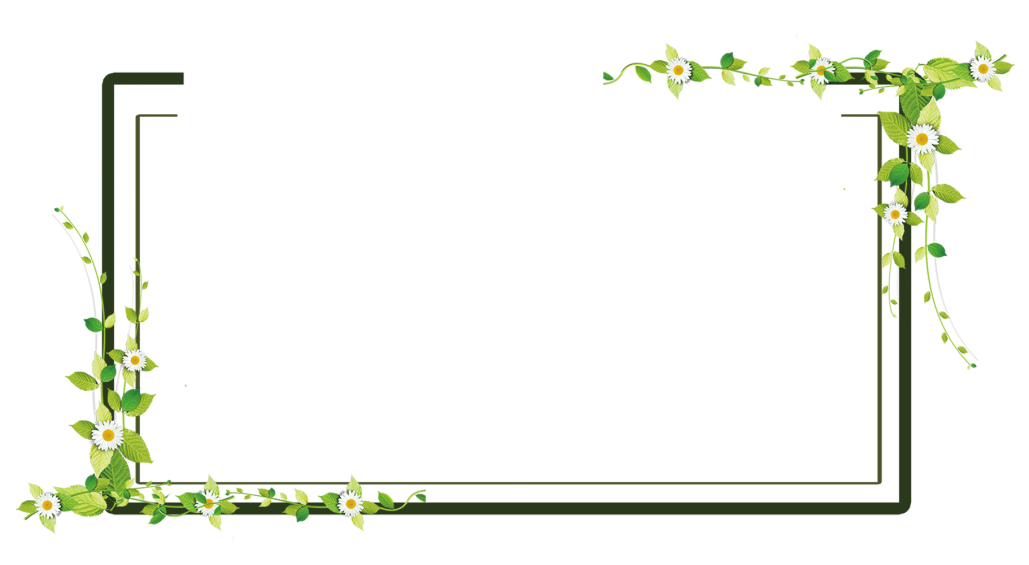 孙中山先生与植树节
3月12日是孙中山先生逝世纪念日。中山先生生前十分重视林业建设。他任临时大总统的中华民国南京政府成立不久，就在1912年5月设立了农林部，下设山林司，主管全国林业行政事务。1914年11月颁布了我国近代史上第一部《森林法》，1915年7月，政府又规定将每年“清明”定为植树节。后因清明节对我国南方来说，植树季节太迟，同时也为了纪念孙中山先生，国民政府又决定将孙中山的逝世日--3月12日定为植树节。
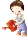 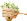 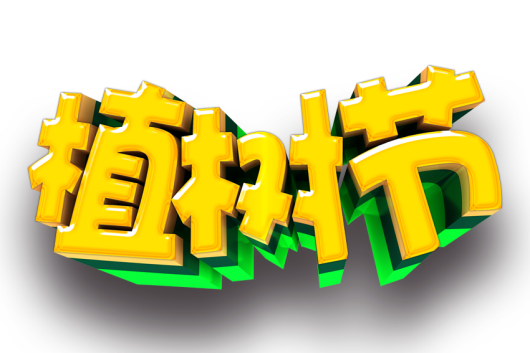 第06部分
植树节-我来考考你
内布拉斯加州是一片光秃秃的荒原，树木稀少，土地干燥，大风一起，黄沙漫天，人民深受其苦。1872年，美国著名农学家朱利叶斯·斯特林·莫尔顿提议在内
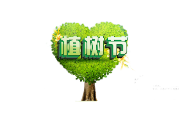 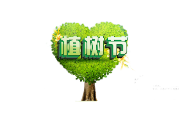 植树节-我来考考你
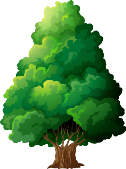 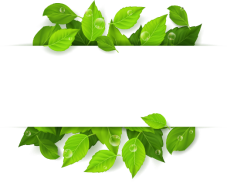 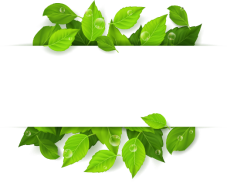 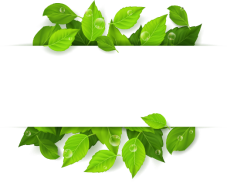 01刚才图片中的地方有谁知道是哪里吗？
02 巴西植树节是几月几号？
03以色列植树节的名称是？
树木的新年日
杭州 太子湾
9月21日
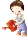 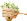 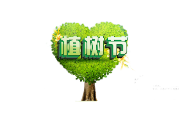 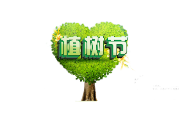 植树节-我来考考你
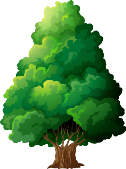 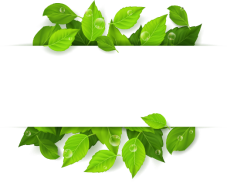 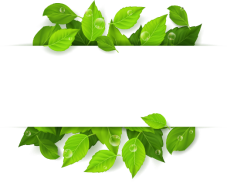 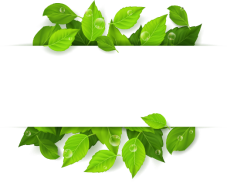 04城市防护林可以有效降低多少风速
05一公顷林地可以比裸地多储水多少
06中国同盟会成立于什么时候？
50%（有效条件内）
3000立方米
1905年
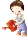 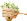 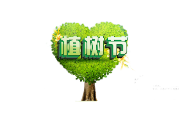 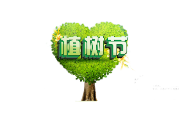 植树节-我来考考你
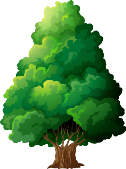 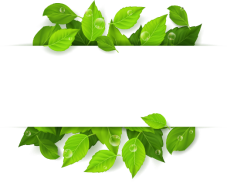 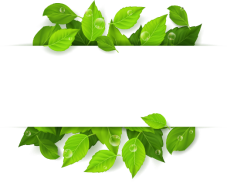 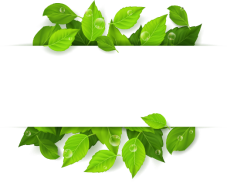 07孙中山被称为“----国父”
08孙中山被埋于？
09我国第一部《森林法》颁布于？
南京紫金山中山陵
中华民国
1914年
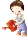 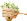 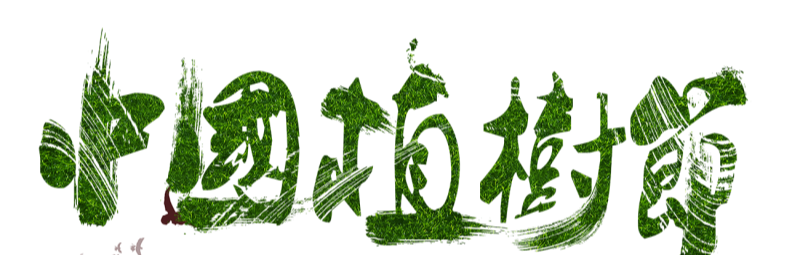 感谢您的收看
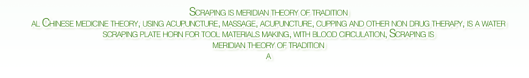